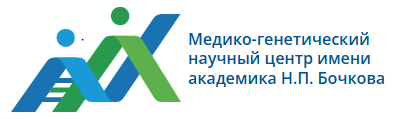 Исследование группы пациентов с гипертрофической кардиомиопатией (ГКМП) из различных регионов России с помощью панели 77 генов, ответственных за развитие ГКМП.Милованова Н.В.1, Чумакова О.С.2, Мясников Р.П.3, Захарова Е.Ю.11.ФГБНУ «МГНЦ им. Академика Н.П. Бочкова»2.ФГБУ ДПО ЦГМА УДП РФ3.ФГБУ "НМИЦ терапии и профилактической медицины»Poltavets69@yandex.ru
Работа выполнена на базе Медико-генетического научного центра имени академика Н.П.Бочкова в рамках договора с ООО «НПО ПЕТРОВАКС ФАРМ» об исследованию болезни Фабри и ГКМП в Российской федерации
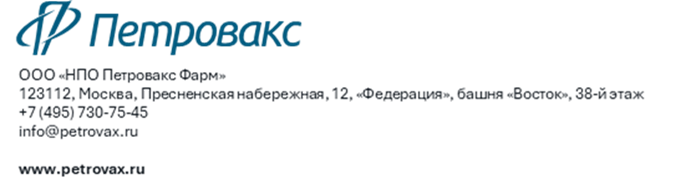 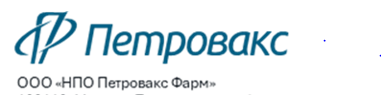 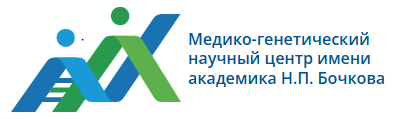 Актуальность проведения молекулярно-генетического обследования пациентов с ГКМП и членов их семей.
Частота встречаемости фенотипически дебютировавшей ГКМП составляет 1:500.
Вовремя недиагностированная ГКМП является наиболее частой причиной внезапной смерти спортсменов во время тренировок и соревнований.
ГКМП часто является аутосомно-доминатным заболеванием.
Для генов ГКМП характерна неполная пенетрантность заболевания. Пенетрантность варьирует от 80-90% к 50 годам для гена MYH7 до  30-40% к 50 годам для гена JPH2. 
По литературным данным у 50% пациентов с клиникой ГКМП выявляют мутации в генах, кодирующих белки саркомера.
Молекулярно-генетический диагноз поможет врачам правильно назначать терапию таким пациентам.
Ранний молекулярно-генетический диагноз еще до появления основных симптомов позволит регулярно проводить профилактические обследования носителей патогенных вариантов и своевременно начать симптоматическое лечение. 
В последние годы появились данные о возможности патогенетической терапии отдельных форм ГКМП, что значительно улучшит качество и увеличит продолжительность жизни таких пациентов.
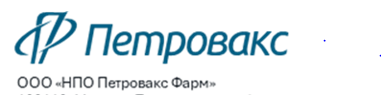 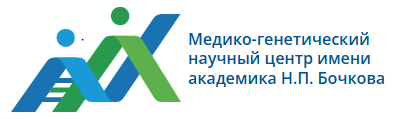 Цель работы: методом массового параллельного секвенирования панели 77 генов, ответственных за ГКМП, провезти исследование образцов ДНК пациентов с клинически установленным диагнозом ГКМП.
Методы исследования:
Исследуемую группу пациентов составили 243 пациента с диагнозом ГКМП из разных регионов Российской Федерации
Выделение ДНК из фильтров высушенной крови образцов пациентов с ГКМП проводили с помощью системы для автоматического выделения и очистки нуклеиновых кислот из биологического материала Allsheng-AS-17060-MDx согласно протоколу производителя.
Для всех 243 образцов ДНК проведена пробоподготовка библиотек 77 генов ГКМП по технологии Ampliseq, далее проведено секвенирование на платформе NextSeq (Illumina). Для всех 243 образцов были получены результаты секвенирования, пригодные для дальнейшего биоинформатического анализа данных, общая ширина покрытия всех таргентов составила 92-99.8%, средняя глубина покрытия х300.
Проведен анализ данных панели генов 243 образцов  в специализированном интерфейсе NGS-DATA. Проведен поиск нуклеотидных вариантов в генах, ответственных за развитие ГКМП. Фильтрация данных проведена с использованием классификации ACMG – отбирались только патогенные, вероятно патогенные и варианты с неясным клиническим значением. Варианты, классифицированные, как нейтральные, не принимались во внимание.
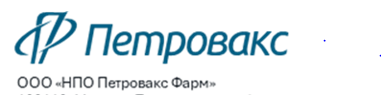 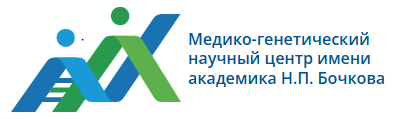 Панель КАРДИО (ГКМП) (77 генов)Проанализировано панелей - 243Описанные патогенные варианты у 49 пациентов (20,2%)Варианты с неясной клинической значимостью у 50 пациентов (20,6%)  данные 2023 –март 2025
Несколько патогенных вариантов встретились более одного раза:
MYBPC3 NM_000256.3  c.3697C>T, p.(Gln1233*) CM014069 встретился у 5 пациентов в трех неродственных семьях
MYBPC3 NM_000256.3 c.2893C>T, p.(Gln965*) CM102023 встретился у двух пациентов
MYH7 NM_000257.4  c.1447G>A, p.(Glu483Lys) CM990893 встретился у двух пациентов
MYH7 NM_000257.4 c.2185G>C, p.(Ala729Pro) CM057344 встретился у двух пациентов
У троих пациентов было выявлено по одному патогенному варианту в гетерозиготном состоянии в двух разных генах
MYH7 NM_000257.4 c.2647_2649delGAG, p.(Glu883del) CD031525  и NF1 NM_000267.3 c.6791dupA, p.(Tyr2264fs) CI962317
MYBPC3 NM_000256.3: c.2783C>A, p.(Ser928*) CM196806  ) и SCO2 NM_005138.2: c.577G>A, p.(Gly193Ser)
MYBPC3 NM_000256.3: c.3431_3432insA, p.(Met1144fs) и  COQ2 NM_015697.8: c.18_22delAGTAA, p.(Val7fs).
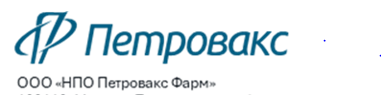 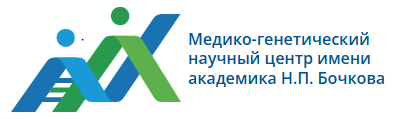 Результаты исследования 77 генов ГКМП в группе Российских пациентов
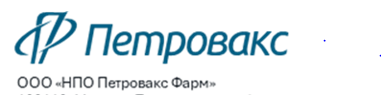 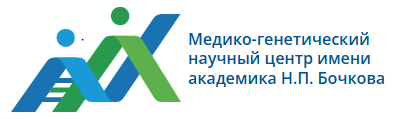 Выводы
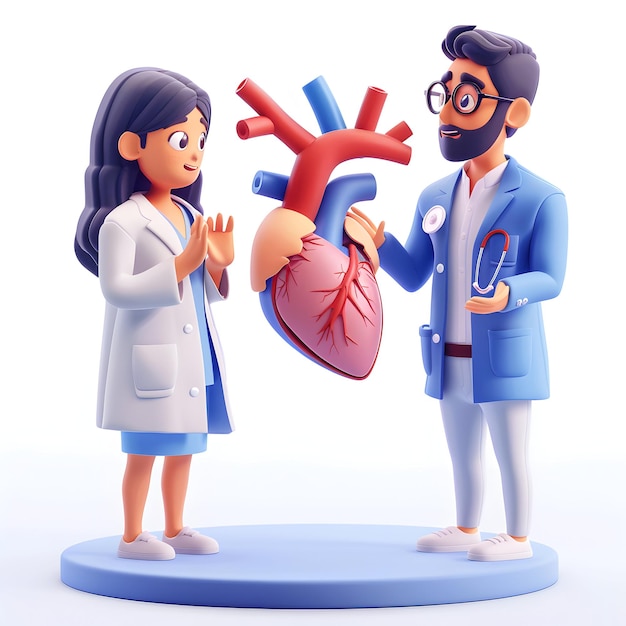 ГКМП является частой наследственной патологией (1:500), поэтому целесообразно ожидать высокую востребованность этой диагностики.
Применение панели 77 ГКМП генов выявило изменения у 40.8% пациентов, из них 20.2 % был поставлен однозначный диагноз. Использование панели является быстрым и дешевым при сравнении с геномным секвенированием методом исследования, поэтому ее применение целесообразно проводить на первом этапе молекулярно-генетического анализа.
Среди выявленных вариантов чаще всего (44%) встречались изменения в генах белков саркомера. 31% вариантов был выявлен в саркомер-ассоциированных генах. Это полностью соответствует литературным источникам о частоте различных генетических форм ГКМП в мире.